Voice Material 5
What are the goals?
Voice therapy

Management

Counseling*

Surgery
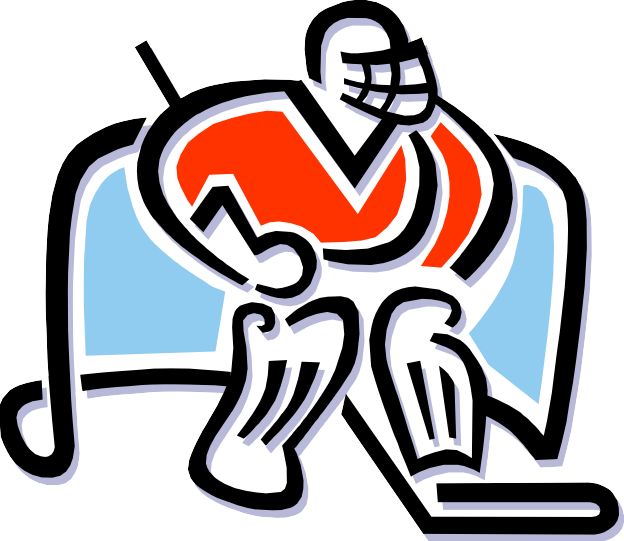 Diagnostic Approach to the  Patient with a Voice Disorder
A MULTIDISCIPLINARY APPROACH:
Neurologists participate in the evaluation of  most patients with:	vocal fold paresis, vocal  fold paralysis, neuromuscular diseases, and  movement disorders.
The neurologist and laryngologist work  together to perform laryngeal  electromyography and treat patients with  laryngeal movement disorders.
Speech Pathologists evaluate vocal function  and they should be well trained to do so
Speech pathologists have an educational  and counseling role
They also have a pre-post surgery role
Organic Voice Disorders
Not related to how the voice is used

Tx is either surgical or medical

Why does SLP have to worry about these  disorders?
Carcinoma
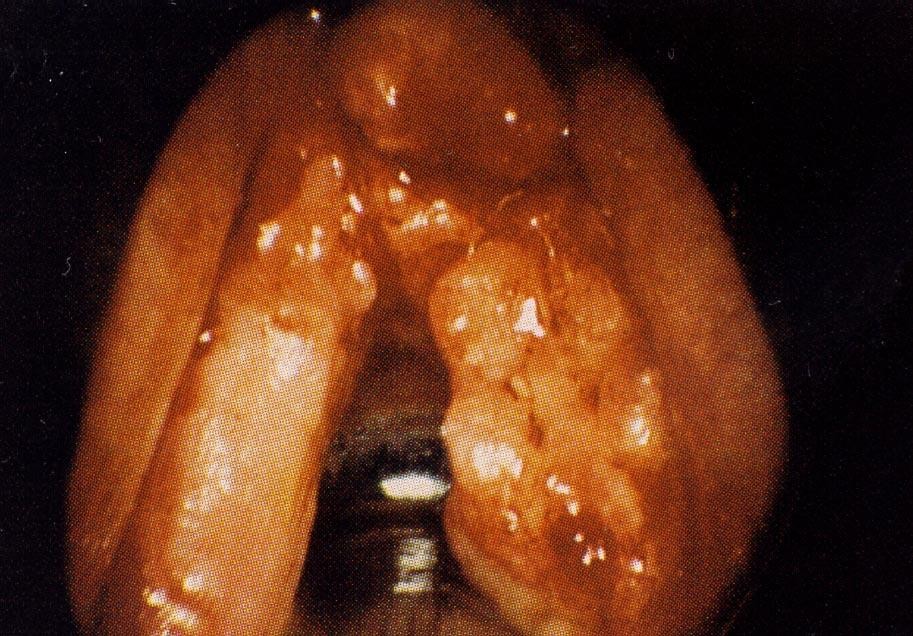 (Cases 68-73)
Lump in the neck
Tenderness in neck
Hoarseness
Dysphagia
Dyspnea
Biopsy required for DX
Carcinoma (cont.)
Incidence - 2-5% of all malignancies
Persistent hoarseness
Smoking, environmental irritation,  chemicals, metabolic disturbances,  unknown.
50 - 70% of laryngeal cancers are
associated with smoking.
Synergistic effect with alcohol.
Acoustics	& Aerodynamics
Increased perturbation and spectral noise  (maybe)
Flow rates within normal limits
American Joint Committee for Cancer  Staging and End Results Reporting
Refer to Table of  Classification of  Glottal Cancers  (Colton & Casper)
T=site of primary  tumors
N=lymph node  involvement
M=metastasis  (transfer of disease)
Lower number=less  involvement
Neurologic & Organic Disease
Stroke
ALS (Amyotrophic lateral sclerosis)
Parkinson’s Essential Tremor
Cancer
Gastroesophogeal Reflux
Globus
Throat clearing
PND
Neurogenic Voice Problems
Differentiate between CNS and PNS  problem

Function of CNS - initiation and  coordination of function

Function of PNS - carries instruction of CNS  to muscles and various organs
Role of the Nervous System
Lateral Precentral Cortex - Motor area in  the CNS thought to control function, i.e.:

Dysphagia, aphasia, dysarthria

Anterior Cingulate Gyrus - akinetic mutism

Basal Ganglia - diminish coordination -  tremor
Peripheral Nerve Lesion
SLN vs. RLN

Intrinsic muscles that are involved predict  dysfunction

Unilateral vs. Bilateral

Adductor vs. Abductor
The Vagus Nerve
Cell bodies found in nucleus Ambiguus
Controls neck, thorax and abdomen
Important to voice production are the Superior  Laryngeal Nerve and the Recurrent Laryngeal  Nerve
SLN: primary sensory nerve for the larynx
	external branch motor: cricothyroid muscle  (increasing the vocal pitch)
	Internal branch sensory: mucous membrane of  the larynx down to the true vocal fold
RLN:	motor: all intrinsic laryngeal muscles  except the Cricothyroid
sensory:	sensation below the true  FV are innervated by the RLN
Unilateral vs. Bilateral
(Cases 74-76)
Perceptual
Acoustic
Physiological
Laryngoscopy
Stroboscopy
Role of Cerebellum
Cerebellum:	responsible for control of  voice attributes such as pitch and loudness  but not initiation of phonation or speech
Organization of Central Pathway
Precentral Cortex (gyrus)
Corticobulbar tract formed (descending  pathway)
Form into pyramidal tracts
decussate
Synapse on Nucleus Ambiguous in medulla
Nucleus Ambiguous houses 9, 10 and 11  cranial nerves
9  Glossopharyngeal: sensory & motor;  medulla
10  Vagus: sensory & motor; medulla
11Accessory: motor; medulla
Nervous System Malfunction
Disease
Trauma
Abnormal growths
Initiation malfunction vs. control  malfunction
Speech/voice is an action requiring both  initiation and control
Extrapyramidal System
Function to coordinate phonation
Corpus Striatum
Caudate and Lenticular Nucleus
Globus Pallidus
Substantia Nigra
Lower Motor Neuron Damage
Brainstem and Medulla
Nucleus Ambiguous damaged - impairs function  of SLN and RLN simultaneously
Damage to PNS
Injury to SLN or RLN - unilateral or bilateral
Internal branch of SLN no sensation in the  upper part of lx : foreign bodies to the trachea
External branch of	SLN paralysis of cricothyroid  (no pitch variation, weak voice)
Injury to one RLN unilateral paralysis
Injury to both RLN  bilateral paralysis
Upper Motor Neuron Diseases  Pseudobulbar Palsy
Harshness/hoarseness
Damage to Pyramidal Pathways
Spasticity, weakness, limitation of range,  and slowing of movement
Bilateral progressive lesions to  corticobulbar tracts
Strokes, MS, Cerebral Palsy
Speech & Swallowing
Laryngoscope &  Stroboscopic Signs
Hypertonicity vs. Hypotonicity - limited  data about them
Hypotheses can be drawn depending on  the impairment of movement

Hyperactive in PCA, LCA, TA, etc.
Acoustics	& Aerodynamic
WOW!! -	Limited data!!!!	No study of  aerodynamic characteristics and only one  study on acoustics (Kammermeir, 1969)
Extrapyramidal Disorders:
Parkinson’s Disease
Monopitch
Disease of the Basal Ganglia (Substantia  Nigra)
Rigidity, tremor, reduced range of  movement
Hypokinesia
Voice Symptoms:
Dysarthria
Prosodic disorders
Monopitch, monoloud, reduced stress,  short phrases
Harsh voice, strain, pitch breaks
Parkinson’s Disease
Monopitch
Excessive low pitch
Harshness
Speech rate altered
Breathiness
Roughness
Tremulousness (unsteadiness)
Acoustic	 Signs
Canter (1963) - No differences in SPL for  reading as compared to control subjects.  Later study showed lower max in SPL.

Higher mean F0- and F0 variability

No differences on vowel duration, phrase  length, syllable length
Other UMN Diseases:
Shy-Drager - Hoarseness
ALS - Hoarseness
Huntington’s Chorea - Hoarseness
Multiple Sclerosis
Disease affecting myelin
Affects CNS
Pyramidal
Cerebellar
Brainstem
Vertigo (25%)
Dysarthria (20%)
Dysphagia (10-15%)
Multiple scarring of the white matter of  brain stem and Schwan Cells.
More than half tend to have normal speech  performance (D.A.B. 1972)
– 68 patients - 29% with minimal speech  impairments.
Speech & Vocal Symptoms
Reductions in vocal loudness
Harshness
Misarticulation
Reduced pitch control
Hypernasality
Breathiness
Laryngoscopy &  Stroboscopy
Breathiness = Bowing
Reduced air intake = bilateral abductor  paralysis
Increased incoordination
Spasticity and/or weakness
Essential tremor
CNS disorder - age related
Tremor of head, tongue, palate, neck,  larynx (VF)
At rest typically, but can be associated with  movement of task.
Arterial?
Extrapyramidal
Pathophysiology
Rhythmic alteration in muscle activity of  the intrinsic laryngeal muscles
Typically affects adductor muscles
Etiology of ADSD?
Laryngoscopy
Normal structure typically
Rhythmic movement at rest or with  phonation
No data exists on stroboscopic signs
WHY??
Acoustics	& Aerodynamics
Task:	Sustained vowel
Amplitude Variation
5 to 6 Hz frequency variation
Myasthenia Gravis
Cranial Nerve involvement
Striated Muscle
Disease of the NMJ (Acetylcholine)
Females
Rare in relation to other disorders we have  discussed
Bulbar symptoms (brainstem)
Perceptual Voice Symptoms
Hoarseness
Breathiness
Hypernasality
*Increase in the severity of symptoms with  the duration of the task*
Physiological Signs
Decreased EMG activity with use
Greater opening durations
Reductions in closing phase
Reductions in VF movement
Differential Symptoms
Fatigue
Fluctuations in Functions
Return after Rest
Aging
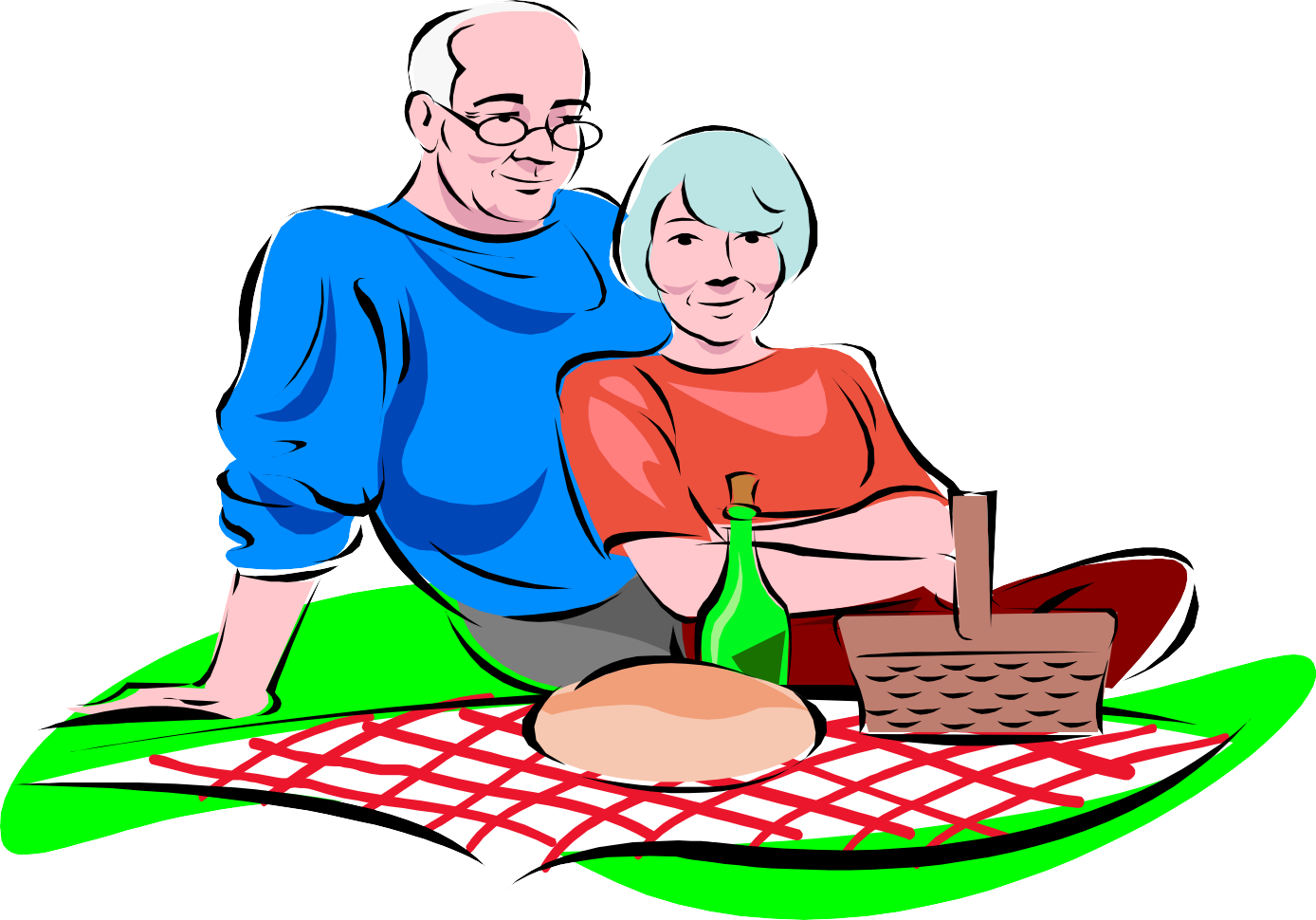 The Aging Body
Does every old individual have a “cranky,  granny voice?”
Aging body in terms of:
hormonal - decrease in sex hormones
circulatory - cardiac output decreases
skeletal - loss of bone and muscle mass
neuromuscular - decrease in CNS  function
Historical Overview
Kolfer, 1931 (Vienna) - Histologic studies  of the aged larynx.
Atrophy of the soft tissues
Reduction and interruption of elastic  fibers
Deposition of fatty tissue
Calcification and ossification of cartilages
Age-Related Changes
Clinicians most understand normal age-  related changes in speech and voice.

Measurable changes take place in the oral,  pharyngeal and laryngeal mechanisms as a  function of aging.
Anatomic	Changes
Laryngeal cartilages
Hyaline vs. Elastic
Hyaline - thyroid, cricoid, most of the  arytenoid.
Ossification occurs in hyaline cartilage.
Ossification and calcification= stiffness and  hardness
Joints
Erosion of joint surfaces
Cricoarytenoid joint - Reductions in  movement, reduce degree of VF closure.
Tight joint between cricoid and arytenoids
Muscles
Degeneration of muscle tissue
Number of myofibrils decrease
Myofibrils replaces by loose connective  tissue
Reductions in myosin
Number of NM junctions decrease with  age.
PCA - age-related changes.
Nerves
Smaller diameters of RLN and SLN.

Decrease in myelin of RLN and SLN

Decreased number of mitochondria
Pulmonary Changes
Trachea softens and widens
Reduced elasticity of the thorax
40% reduction in lung volume
Tensile strength of lung decreases
Nerve and Blood Supply
Aging effects on blood supply and  innervation have been observed.

Functional Tx undetermined.
Structural Changes
Laryngeal structure changes from birth to  old age.
Calcification and ossification:
ossification begins near 25 years of age -  completed by 65.
Cricoid ossifies near completion
apex of arytenoid does not ossify  (cricoarytenoid joint)
Both genders, more apparent in males.
Men more than women.
Women later and less extensive.
Secondary Changes
Caused by physical or emotional  abnormalities.
Linked to pharmacological or medical  treatment.
Result from undetected idiopathic  pathology.
Changes to Laryngeal
Mechanism
More apparent

Old voice characterized by tremulousness,  weakness, hoarseness and altered pitch.

Most listeners are able to differentiate  between voices of old and young speakers.
Laryngeal Glands
Gland that lubricate the mucosa undergo  changes that may result in possible  dehydration of the epithelia lining of the  folds.

May relate to throat clearing.
Mucous glands become atrophic
More squamous epithelium
Loss of elasticity in vocal ligament
Diminished sensory innervation
Vocal Folds
(Case 50)
Older larynges exhibit a preponderance of  bowing and sulcus of the vocal folds.

Cause:	Muscular atrophy

Particularly older males (Honjo & Isshiki,  1980).
Vocal Ligament and
Epithelium
In cadeveric larynx?? - atrophy, sulcus  vocalis.
Yellow or gray - fatty deposition and  keratosis.
Membranous fold shortens
Mucous membrane thickens
Edema develops-superficial layer
Polypoid degeneration and Reinke’s Space  edema.	Polypoid thickenings more  developed in women.

Compensatory attempts to avoid the  normal aging process.
Laryngeal findings:	39% male and 47%  female larynges were examined and have  abnormalities.
Hono and Isshiki - 67% males showed  glottic gap, 56% edema.
Females: 74% had edema, 58% showed a  glottic gap, 26% atrophy, 10% sulci.
Functional Changes
MPT - values of 14 to 18 seconds for males  and approximately 14 seconds for females.
Voice quality -	perceptual judgements of  breathy, strained/tense, hoarseness.
Related to structural changes - presumably.
Vocal fatigue
Hoarseness
Tremor
Changes in Oro-  Pharyngeal Mechanism
Morphologic changes in neural and muscle  tissue.
Salivary glands (25 to 30% reduction in  mass with age), I.e.:	drug side effects.
Surface epithelium of the tongue, pharynx,  and soft palate atrophies.
Connective tissue atrophy
Slower speaking rates
Long pauses between words
Velocity of articulator movements reduced
Older speakers produce longer consonant,  vowel, syllable and sentence duration.
Acoustic	Results
Lower laryngeal position
Altered pitch
Stability decreases
Males F0 - up
Females F0 - mixed bag
Vocal intensity - reduced with age - degree  of hearing loss plays a role.
Fundamental Frequency
Studied most extensively

Trend for F0 to be slightly increased in  males and slightly decreased for females as  a function of aging.
Luschinger & Arnold, 1965 - Book on aging  voice.
Male decline in vocal function - 60 years  of age.
Female’s closely related to menopause
Vocal range decrease - both sexes
Bach, 1941 (U.S.) - confirmed definite  degenerative changes in the laryngeal  muscles of aged persons.
Vascular disturbances
biologic aging and vocal dysfunction
reduced pulmonary function
reduced metabolism
decreased collagenous connective tissue
Appaix, 1965 - Spectrography
Ptacek, 1966 - a pitch range, maximum  vocal intensity, MPT.

All aged subjects showed reduction in  performance compared to young controls.
Chronological age vs. biological age.

Longitudinal studies necessary.

Serial probes vs. single, isolated evaluation.
Speech Production
Good comprehension


Adequate intelligibility

Mechanisms, however, may be different  from younger counterpart.
12% of the elderly have vocal dysfunction

13% of the population is now over the age  of 65 (in 2000).

21% will be over 65 by 2030.
Males - Elastic fibers are fewer,  fragmented, clumped.
Males - Collagen decreases after the age of  50 yrs.
Both genders - red and white muscle fibers  decreases after age 50.
Voice Therapy Orientations
symptomatic voice therapy
psychogenic voice therapy
etiologic (hygienic) voice therapy
physiologic voice therapy
eclectic voice therapy
Symptomatic Voice Therapy
Modification of deviant vocal symptoms  such as breathiness, inappropriate pitch,  loudness, hard glottal attacks, and so on
organized and promoted by Daniel Boone in  his text The Voice and Voice Therapy (1971)
if the voice component is inappropriate,  modify that component
weakness: what is symptom/cause?
Psychogenic Voice Therapy
Focus is on emotional and psychosocial  status of the patient that led to and  maintained the voice disorder
organized and promoted by Arnold Aronson in his  text Clinical Voice Disorders: an interdisciplinary  approach (1980)
there is always a psychosocial reason for the behavior  that led to the voice disorder; treat the psychosocial  problem and the voice improves
weakness: psychosocial contribution may be over-
stated
Etiologic (Hygienic) Voice Therapy
Concentrates on discovering the behavioral  causes of the voice disorder and  modification/elimination of the causes to  improve the vocal condition and the voice quality
organized and promoted by Joseph Stemple in his  text Clinical Voice Pathology: Theory and  Management (1984)
there is always a cause for a voice disorder; discover,  modify/eliminate and the voice improves
weakness: the cause may no longer be the
precipitating factor
Physiologic Voice Therapy
Based on expanded knowledge of vocal  function as evaluated through objective  voice assessment
Strives to improve the balance among voice  respiratory support, laryngeal muscle  strength, control and stamina, and and  supraglottic modification of the laryngeal  tone
Promotes a healthy vocal fold cover
Physiologic Voice Therapy cont.
organized and promoted by Joseph Stemple in  his text Voice Therapy: Clinical Studies (1993)
concentrates on the modification of the  underlying physiology of the voice producing  mechanisms: respiration, phonation,  resonance
weakness: does not account for behavior
Eclectic Voice Therapy
Combination of any and all of the previous  orientations to affect positive vocal change
As voice pathologists, we should be aware  of all management approaches and use  those which are most effective not only for  the patient, but for the therapist as well
Case Study
Acoustic/aerodynamic measures
fundamental frequency = 136 Hz
frequency range = 106-320 Hz
jitter percent = .56%
shimmer dB = .67 dB
intensity (habitual) = 76 dB
airflow volume = 2300 ml
airflow rate = 80 ml/sec
maximum phonation time = 12.7 sec
subglottic air pressure = 8.6 cm/H2O
CS: Possible Etiologic Factors
long-term cigarette smoking
harsh employment environment in terms of dust and  talking over noise
poor hydration and large caffeine intake
asthma and frequent bronchitis
prescription medications causing laryngeal dehydration
frequent coughing and throat clearing
emotional instability
talking too loudly in general conversation
using a low pitch
laryngeal area muscle tension
Symptomatic therapy approach
General focus uses facilitating techniques to:
raise pitch
reduce loudness
reduce laryngeal area tension and effort

This direct symptom modification would follow an  explanation of the problem and would run concurrently  with modification of the abusive behaviors including:
smoking
caffeine intake
coughing and throat clearing
Psychogenic Therapy Approach
General focus would explore the psychodynamics  of the voice disorder including:
detailed patient interview to determine the cause and  effects of stress, tension, and depression
determination of the exact relationship of emotional  problems and voice problem
counsel the patient regarding the effects of emotions  on the voice problem
direct reduction of musculoskeletal tension
Support of ongoing psychological counseling
Psychogenic Therapy Approach cont.
Secondary focus would deal with  modification/elimination of the abusive  behaviors including:
smoking
caffeine intake
coughing and throat clearing
Etiologic (Hygienic) Therapy Approach
General focus would be to identify the  primary and secondary behavioral causes  of the voice disorder and then to modify or  eliminate these causes including:
smoking
laryngeal dehydration from poor hydration,  caffeine intake, and medications
voice abuse such as talking loudly over noise  at work, coughing, and throat clearing
inhalation of large quantities of powder
Etiologic (Hygienic) Therapy Approach cont.
Secondary causes that may be more the  result of the problem as opposed to a  cause would be:
Laryngeal area muscle tension due to  mass and stiffness
Low pitch due to increased mass
Increased conversational loudness due  to effort to force stiff, heavy folds to  vibrate
Physiologic Therapy Approach
General approach would be to evaluate the present  physiologic condition of voice production and develop  direct physical exercises or manipulations to improve  that condition.	This patient:
demonstrated increased mass and stiffness of the folds changing  the physical dynamics of vocal fold vibration
was required to build greater subglottic air pressure to initiate  and maintain vibration which required borderline high airflow  rates which in turn caused her to speak too loudly
attempted to overcome these problems by making physical
adjustments such as increasing supraglottic tension
Physiologic Therapy Approach cont.
The physiologic management program would include:
Vocal Function Exercises and Resonant Voice Therapy to improve  laryngeal muscle control, strength, and stamina and to balance  airflow, laryngeal muscle activity, and resonance
Hydration program and decrease in caffeine to improve
lubrication
Discussion of medications with the patient’s physician
Elimination of habit coughing and throat clearing
Vocal hygiene counseling for elimination of direct voice abuse
Eclectic Voice Therapy
Obviously the treatment of choice  including:
symptom modification as necessary
elimination/modification of causes (vocal  hygiene)
attention to the psychodynamics of the  problem
direct physiologic exercise and attention to the  mucosal covering of the vocal folds
Strategies for Direct Symptom
Modification
Major Components of Voice Production
respiration
phonation
resonance
pitch
loudness
rate
Any one of these components may be used  inefficiently necessitating direct modification.  Question remains, symptom or cause?
Direct Modification Of Respiration
Problem
– talking on residual air
Solution
identify the problem
ear training
use tape recorded samples
component modification
say as many numbers as possible on a normal exhalation
mark a paragraph with phrase markers
tape record open discussion
Direct Modification Of Respiration cont.
Problem
shallow breathing
Solution
utilize a box diagram to describe breathing  strategies
book on stomach
hands on chest and abdomen
words, phrases, paragraph reading,  conversation
Direct Modification Of Phonation
Problem
hard glottal attack
Solutions
garden hose example
initiate phonation with /h/
vowels, vowel/consonants, words, phrases,
sentences, paragraphs, conversation
Direct Modification Of Phonation cont.
Problem
glottal fry phonation
Solution
train a slight increase in pitch and loudness
may use VU meter for monitor
may use Visi-Pitch or other acoustic feed-back  system
Direct Modification Of Phonation cont.
Problem
breathy phonation
Solution: establish a more firm or engaged  vocal fold approximation
use more precise articulation
increase vocal intensity
exercise closure with glottal attack and  pushing
Direct Modification of Functional
Resonance Problems
Functional resonance problems may  include:
hypernasality
denasality
tone focus problems
presence of organacity must be ruled out  prior to onset of behavioral therapy
Direct Modification of Functional
Hypernasality
articulation therapy
pitch and loudness modification
non-speech phonation
articulation deep testing
do the obvious (denasality)
negative practice
Direct Modification of Functional
Denasality
utilize the normal nasal phonemes
utilize hypernasal resonance
non-speech phonation
negative practice
Direct Modification of Tone Focus
patient education
nasalized phrase production
chant the following phrases on a  comfortable pitch and loudness
Oh no
Oh my
Oh me
Oh my no
Oh me oh my
Direct Modification of Tone Focus cont.
nasalized phrase production cont.
2)		introduce intensity and rate variations  using the same phrases
-very slow and very soft
-faster-louder
-fast-loud
-slower-softer
-very slow and very soft
Direct Modification of Tone Focus cont.
nasalized phrase production cont.
introduce inflected phrase and normal speech
-soft and slow
-louder-faster
-exaggerated inflection
-normal speech
	expand to phrases, paragraph reading,  conversation
Direct Modification of Pitch
Direct modification of pitch is approached  with caution.	Must determine if it is a  behavior that contributes to the cause of  the disorder or is the pitch problem simply  a symptom of the disorder
Personally, I do very little direct pitch  modification
Please read this section in your text
Direct Modification of Loudness
Must first check for hearing problem
Must determine if it is cause or symptom
Modification approaches might include:
patient education using the diagnostic tape to point  out difference in patient and therapist loudness levels
discuss reactions to people who speak too loudly
practice direct manipulation of different intensities
(retrain patient’s feedback system)
utilize feedback instrumentation at all levels of  speech production
Direct Modification of Rate
develop patient awareness of the problem
exaggerate vowel prolongation in words  within long phrases (as opposed to pausing  between words)
read song lyrics and poetry
paragraph and prose reading (use tape)
stabilize in conversation (make liberal use  of negative practice)
Direct Modification of Laryngeal Area
Muscle Tension
progressive relaxation: Jacobson (1938)
chewing exercises: Froeschels (1952)
digital massage: Aronson (1980)
yawn-sigh: Boone (1971)
EMG biofeedback: Stemple (1980)
Strategies for Psychogenic Voice
Therapy
The psychogenic voice disorders include:
conversion aphonia
conversion dysphonia
functional falsetto
juvenile voice
paradoxical vocal fold movement
Strategies for Psychogenic Voice Therapy
cont.
Management stages for all types of psychogenic voice  problems include:
medical evaluation
-rule out organic pathology
-confirms the psychogenic diagnosis
diagnostic voice evaluation
-develops the history
-provides impression of patient’s personality
and shows how functions socially
-gives physiologic rationale for voice problem
-prepares the patient for vocal change
Strategies for Psychogenic Voice Therapy
cont.
Management stages for all types of psychogenic voice  problems include:
direct manipulation of the voice
-begins during the diagnostic evaluation
-expected result is dramatic change toward  normal voice production
counseling
-determines the psychogenisis of the  disorder
-determines the need for further professional
counseling
Strategies for Psychogenic Voice Therapy
cont.
conversion aphonia
non-speech phonation
cough
throat clear
gargle
falsetto voice technique
laryngeal videoendoscopy feedback
conversion dysphonia
same as aphonia
Strategies for Psychogenic Voice Therapy
cont.
functional falsetto
offer reasonable explanation
hard glottal attack approach
desensitization program
Vocal Function Exercises/Forward Focus
Strategies for Psychogenic Voice Therapy
cont.
juvenile voice
may be more similar to female functional  falsetto than was previously thought
may use similar strategies as male falsetto
requires engagement of the thyroarytenoid  muscles, improved breath support, and precise  articulation
Strategies for Psychogenic Voice Therapy
cont.
paradoxical vocal fold movement
often treated as asthma, patients experience  respiratory distress due to paradoxical approximation  of the vocal folds during respiration.	In acute phase,  02 saturation remains high in the +90% range
treatment involves discovery of the laryngeal  dyskinesia, demonstration of the inappropriate vocal  fold approximation through videolaryngoscopy, and  practice of the appropriate respiratory gestures
control of fear, sniff technique are taught
Strategies for Etiologic (Hygienic)
Voice Therapy
Vocal hygiene counseling involves:
identifying the abusive behaviors
describing the physiologic effects of those  behaviors on the voice production mechanisms
defining the specific occurrences
modifying or eliminating the behavior
Strategies for Etiologic (Hygienic)
Voice Therapy cont.
Typical voice abuses/misuses
shouting (eliminate or teach how to shout)
loud talking (may be required, strategies)
screaming (ask me about the kid in my hood)
vocal noises (will change over time, modify)
coughing (needs medical work-up, may be a  hypersensitivity issue)
throat clearing (eliminate with behavior modification  approach
Strategies for Physiologic Voice
Therapy

hydration, hydration, hydration
minimum 48-64 oz/day
gastroesophageal reflux precautions
handout
Vocal Function Exercises (Stemple)
Resonant Voice Therapy (Verdolini)
Accent Method (Smith)
Lee Silverman Voice Therapy (Ramig)
Strategies for Physiologic Voice
Therapy cont.
Vocal Function Exercises
– a series of systematic voice manipulations,  similar in theory to physical therapy for the  vocal folds, designed to strengthen and  balance the laryngeal musculature, and to  improve the efficiency of the relationship  among airflow, vocal fold vibration, and  supraglottic treatment of phonation
Strategies for Physiologic Voice
Therapy cont.
Whole body health and  conditioning will enhance  the	healthy voice
Strategies for Physiologic Voice
Therapy cont.
What is made of multiple cartilages,  muscles, and connective tissue and is a  jointed system which may become injured,  weakened, or imbalanced in its function?